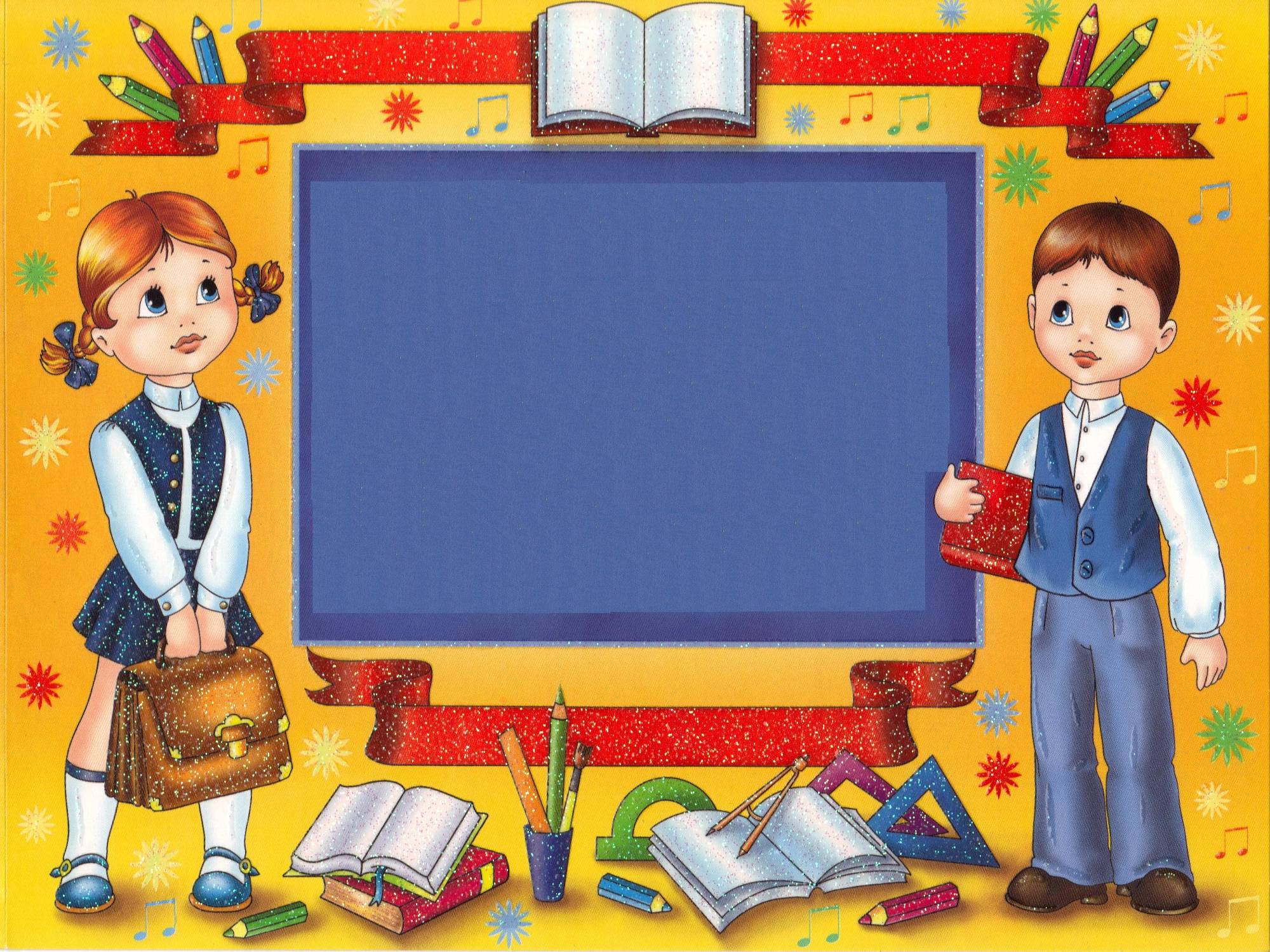 А
Б
.
Урок                обучения грамоте
1 класс
»
1
А Б В
МАСТЕРСКАЯ СЛОВА
Звуки речи
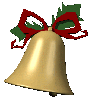 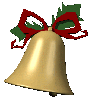 Гласные
а  о  ы  у  э
я  ё  е  и  ю
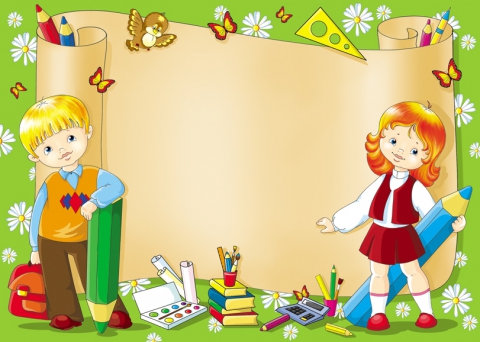 Знакомство с буквой Ц,ц
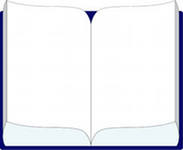 Букварь
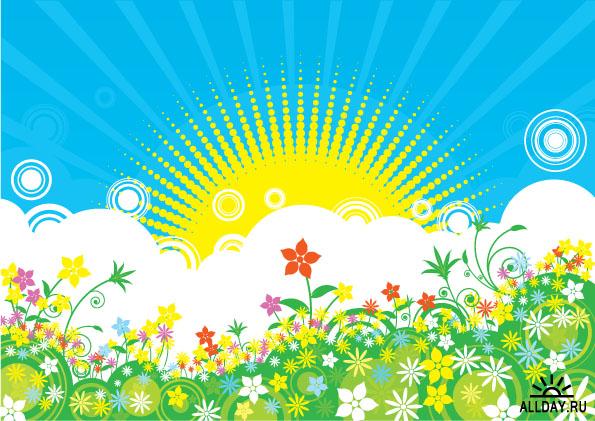 цыплёнок   Цып
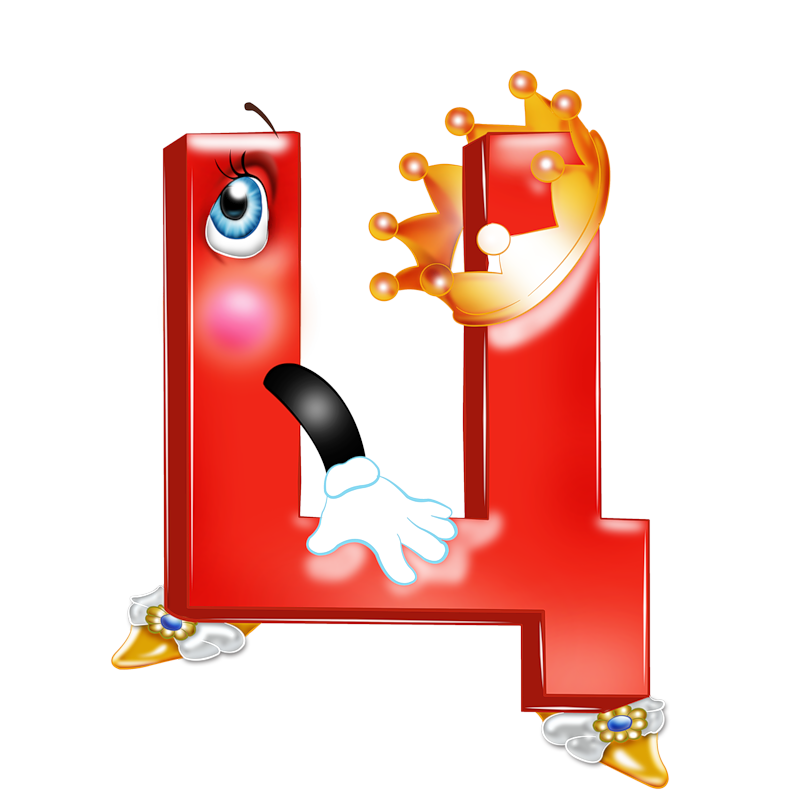 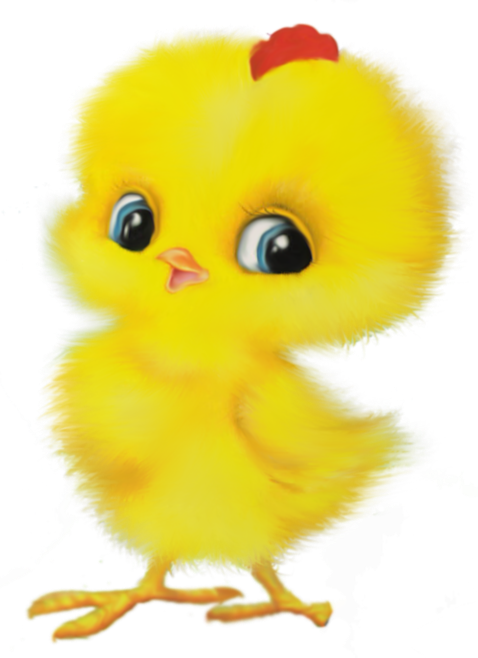 ц
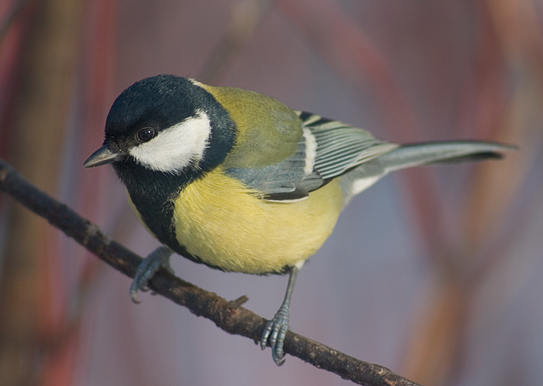 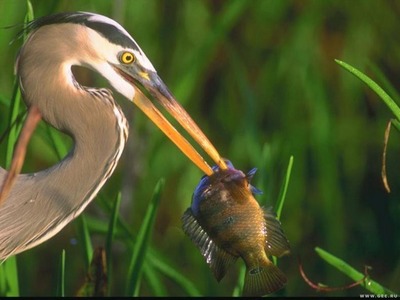 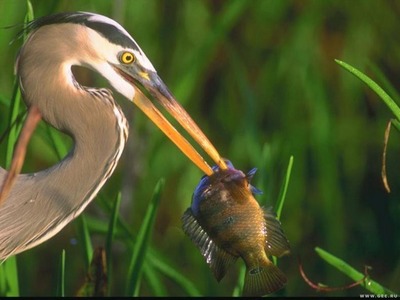 ?
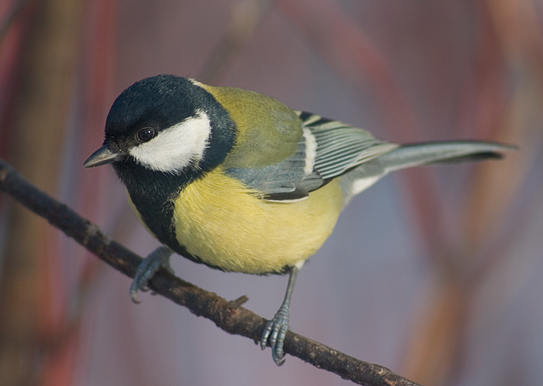 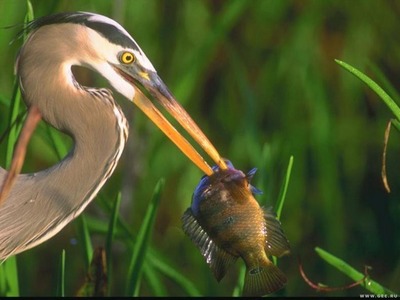 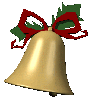 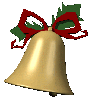 синица            цапля
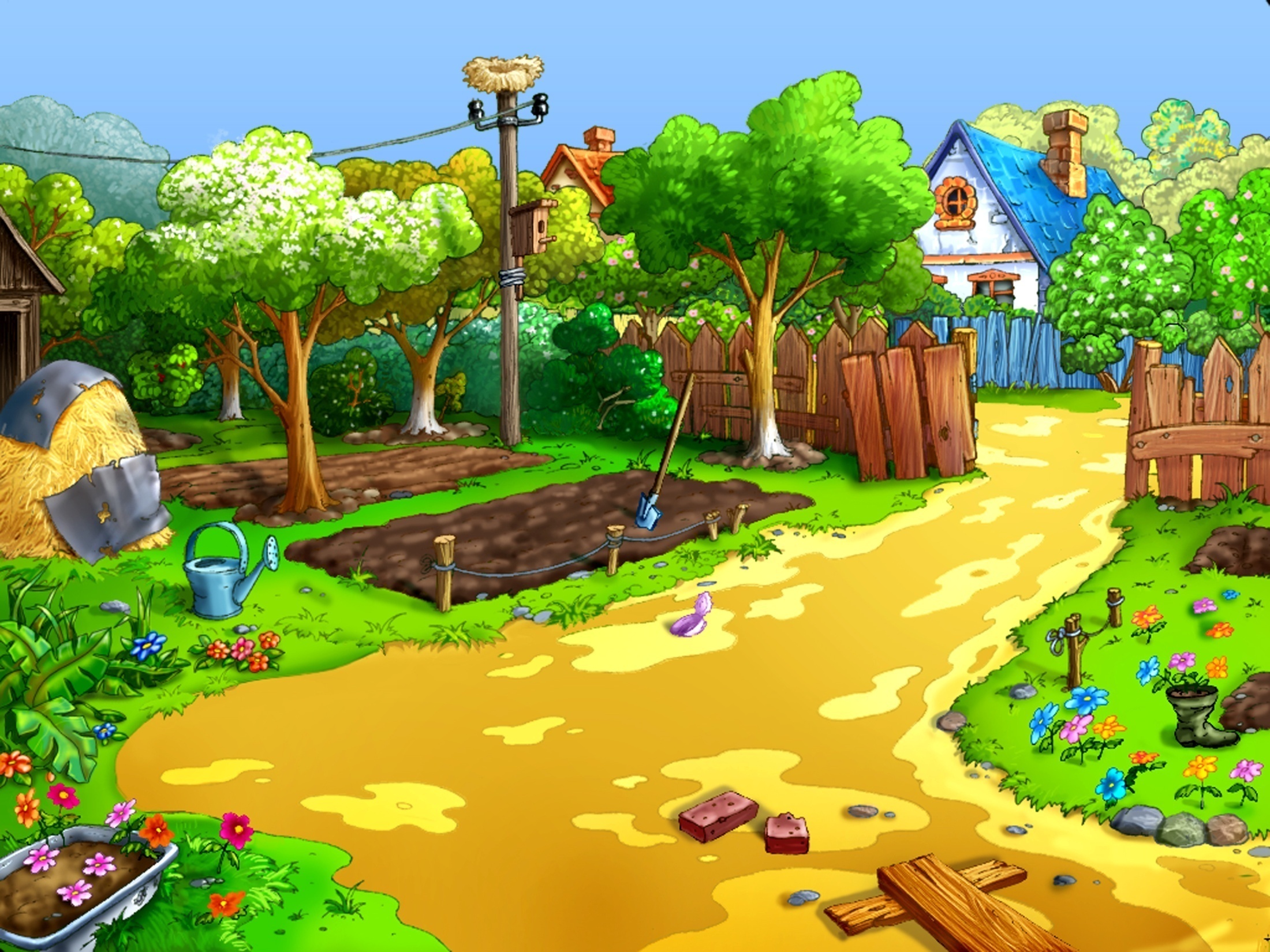 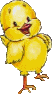 ц
у
о
а
ы
е
и
а
о
у
ы
и
е
цы
огур
молод
цы
цы
ножни
цы
сквор
цы
пти
цы
спи
цы
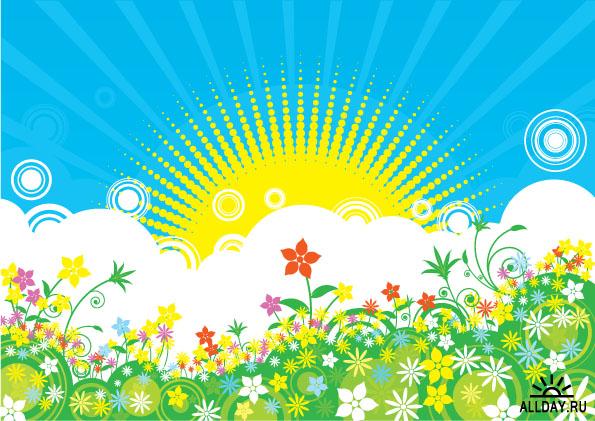 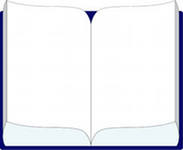 Корней Иванович Чуковский
Загадки
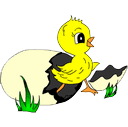 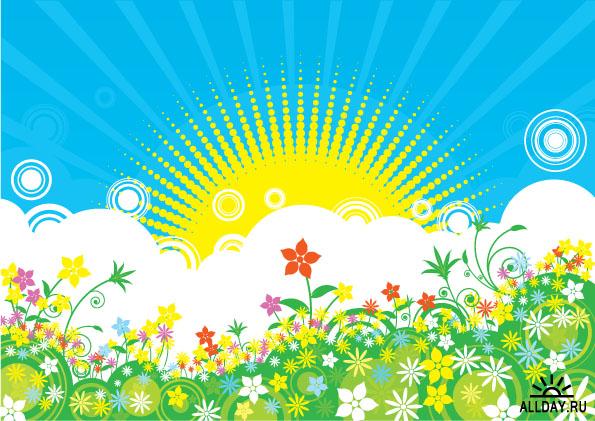 ы
о
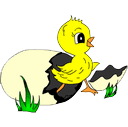 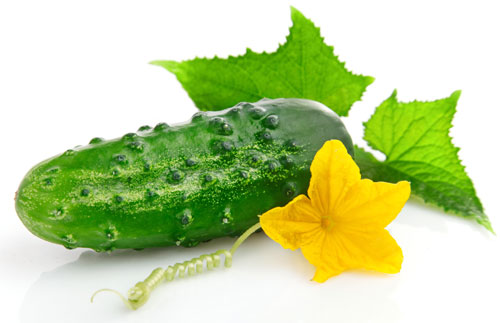 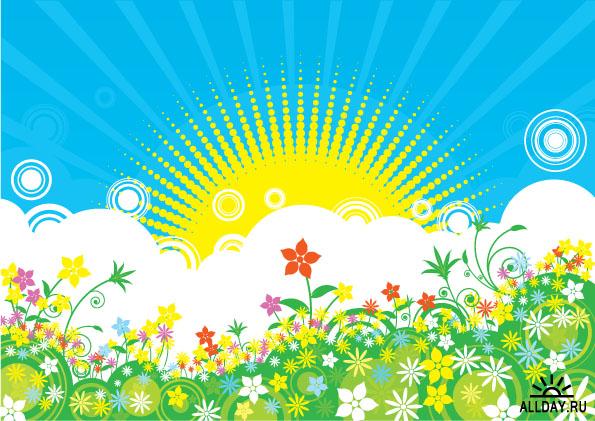 Слушаем сказку
«Цыплёнок   Цып»
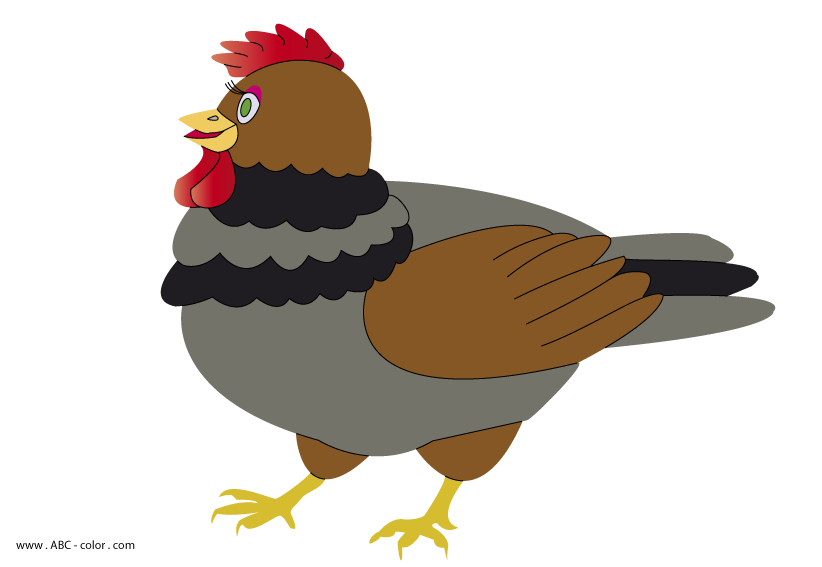 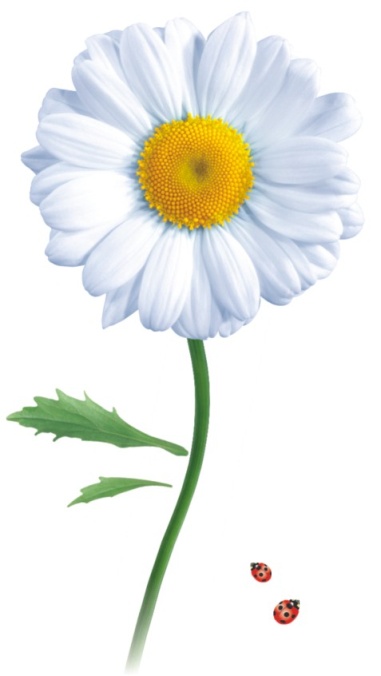 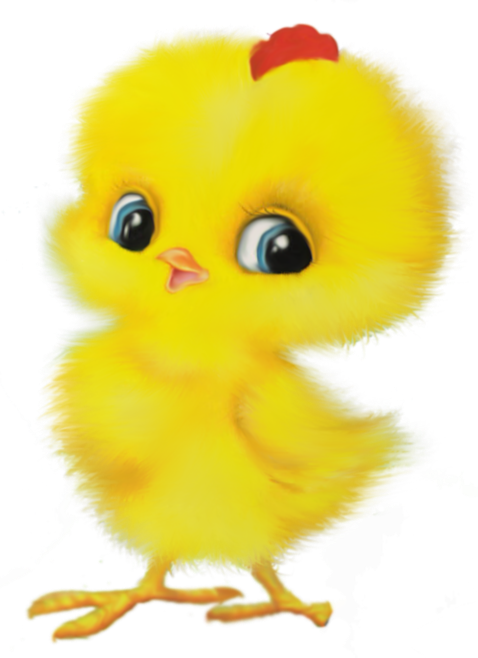 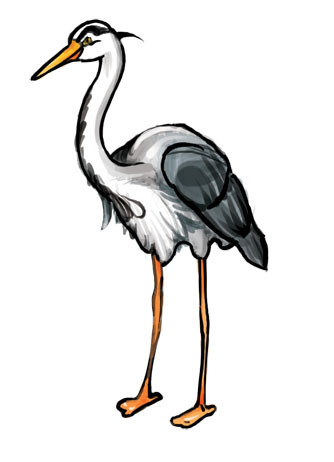 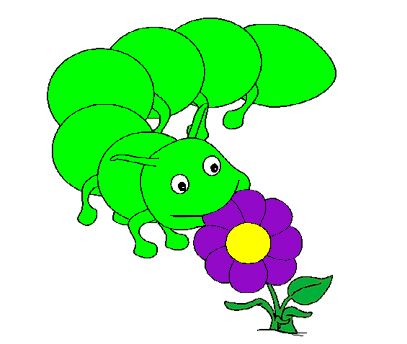 Оцени свою работу.
На уроке я был активным и 
    внимательным. Я всё запомнил.
   
Я работал хорошо. Но в некоторых
    заданиях я сомневался. 

Не всё получилось, как хотелось бы..
    Ещё придётся потрудиться.